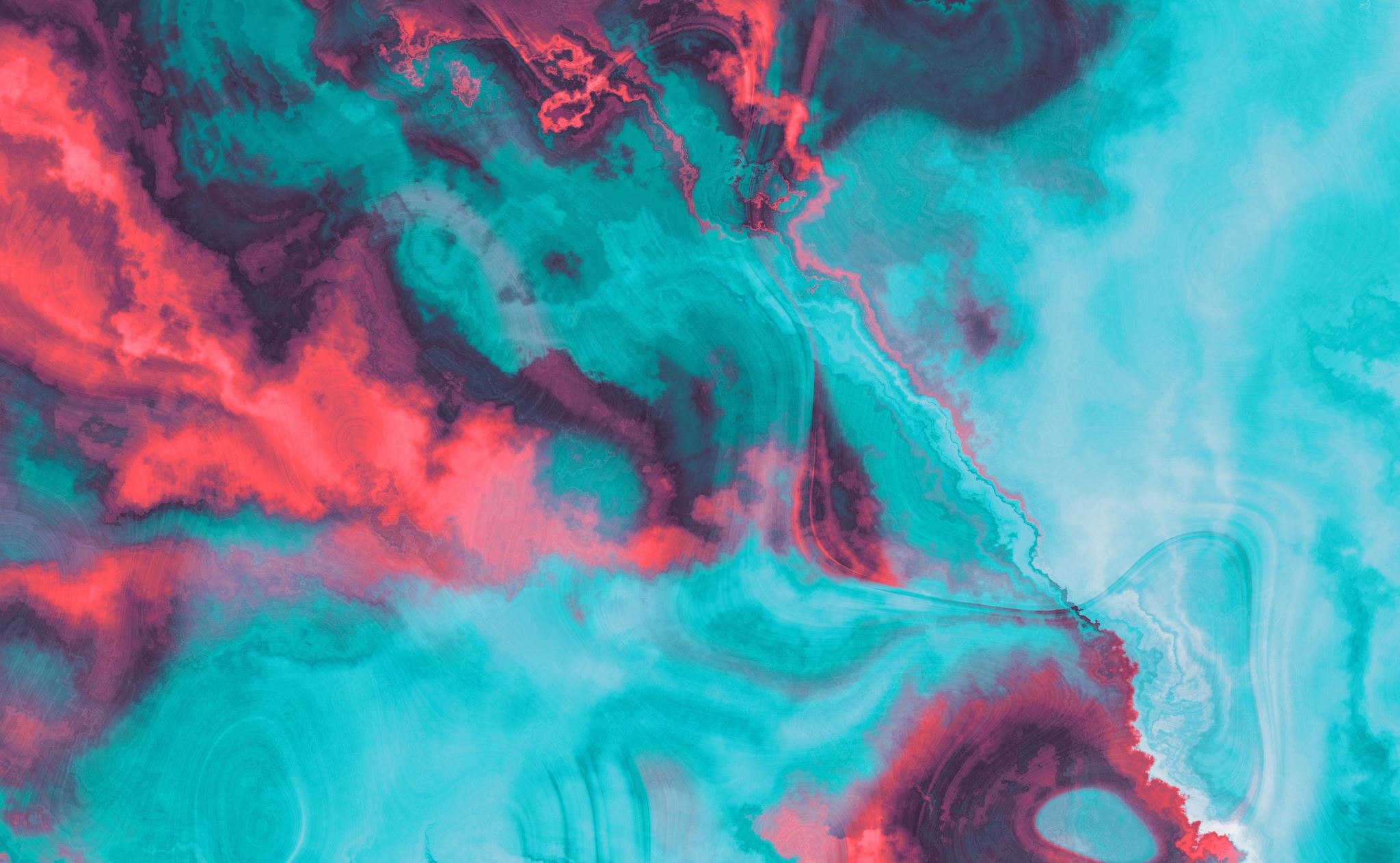 AKE 114/ING 118/DING118
Dr. Gamze Kati Gumus
COMEDY
A literary work that is written to teach and entertain the audience.
COMEDY
COMEDY
A comedy is a work in which materials are selected and managed in order to interest and amuse the audience.
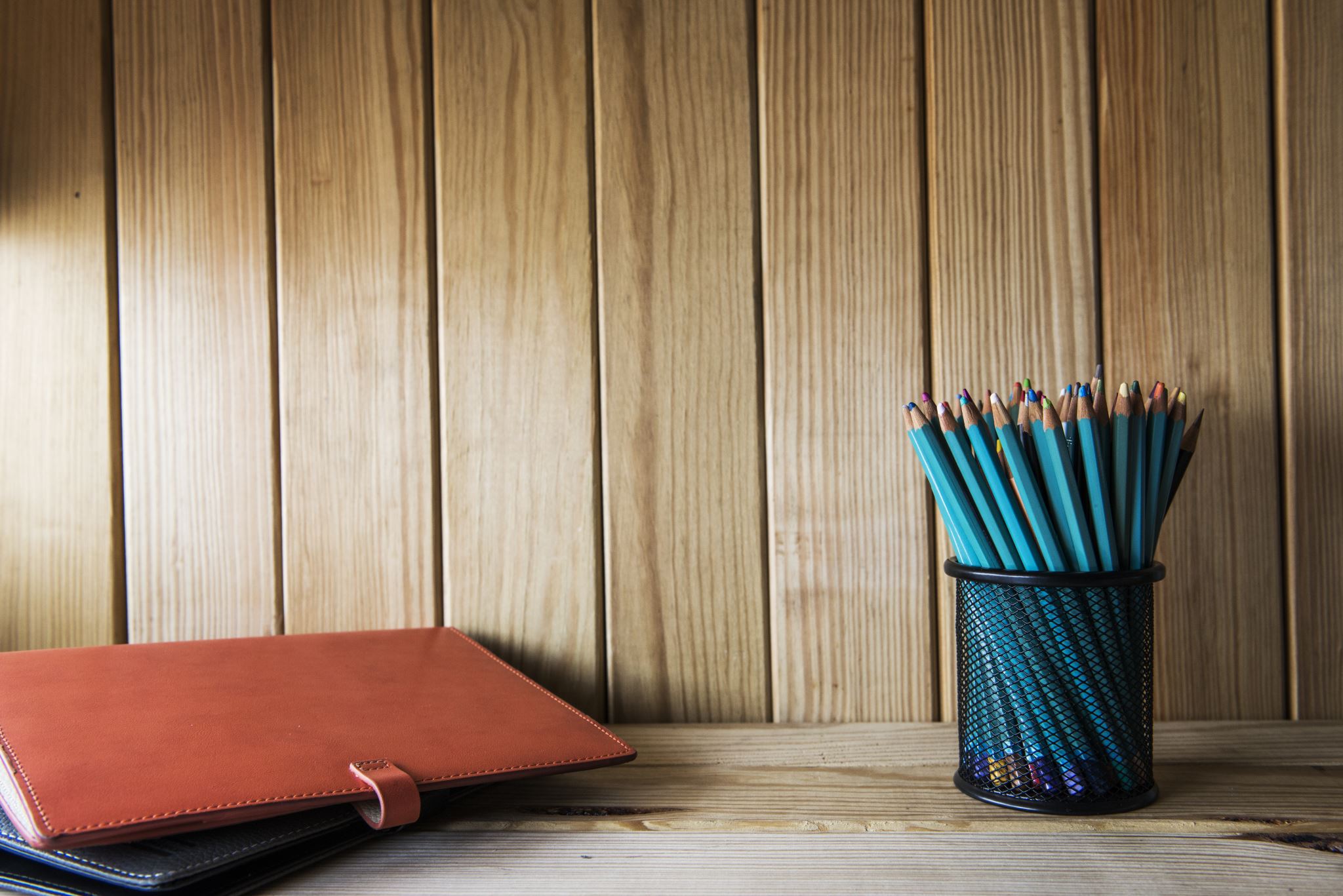 MATERIALS
Characters
Plot
Setting
Comedy in the Greek Period (the Classical Period)
Aristophanes: Old Comedy
Menander: New Comedy
The Old Comedy
Central figures are ridiculed
Aristophanes  criticized famous figures
The New Comedy
Menander criticized institutions and ridiculed social behavior or groups of people.
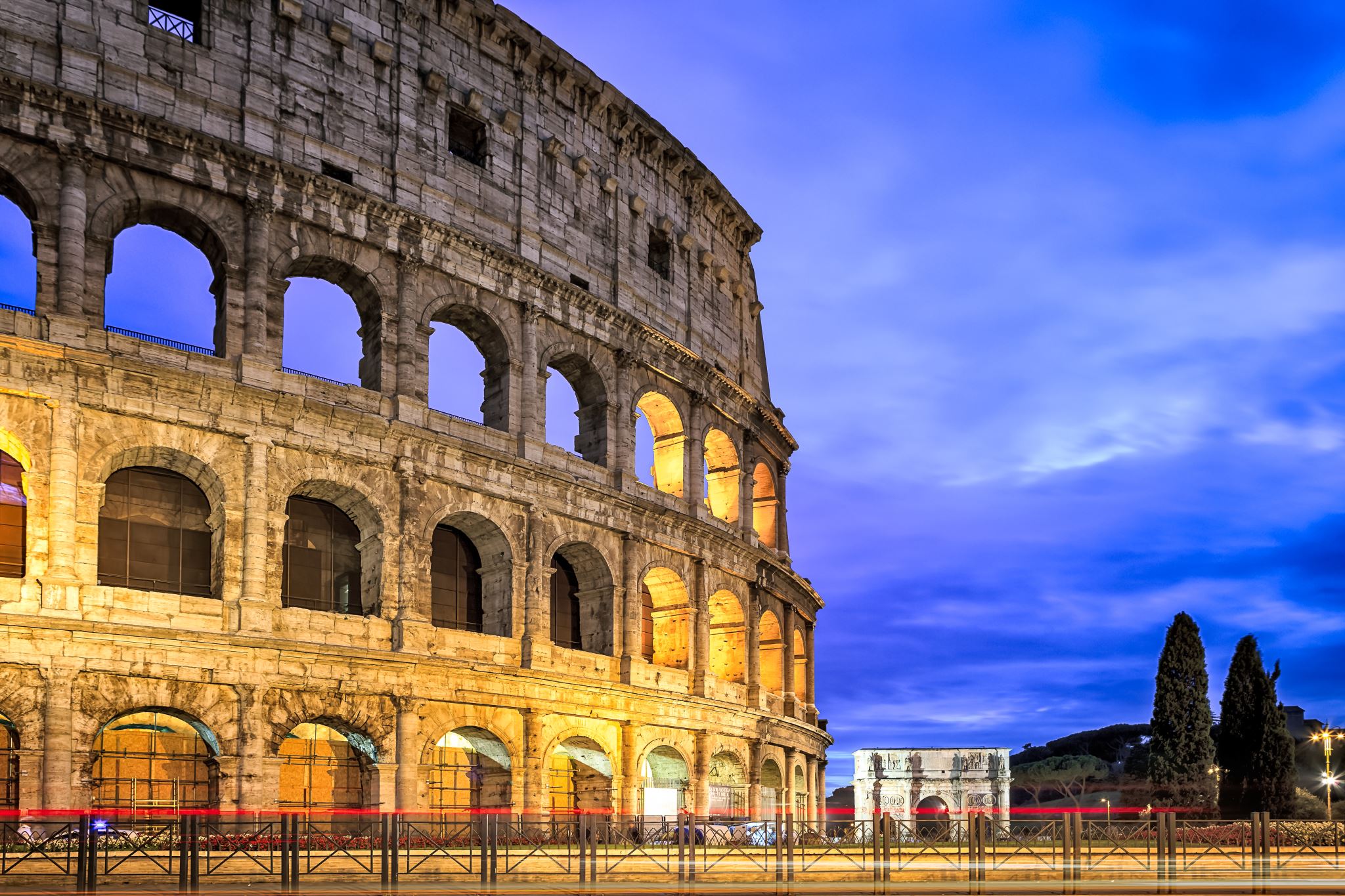 THE THEATRE OF ANCIENT ROME
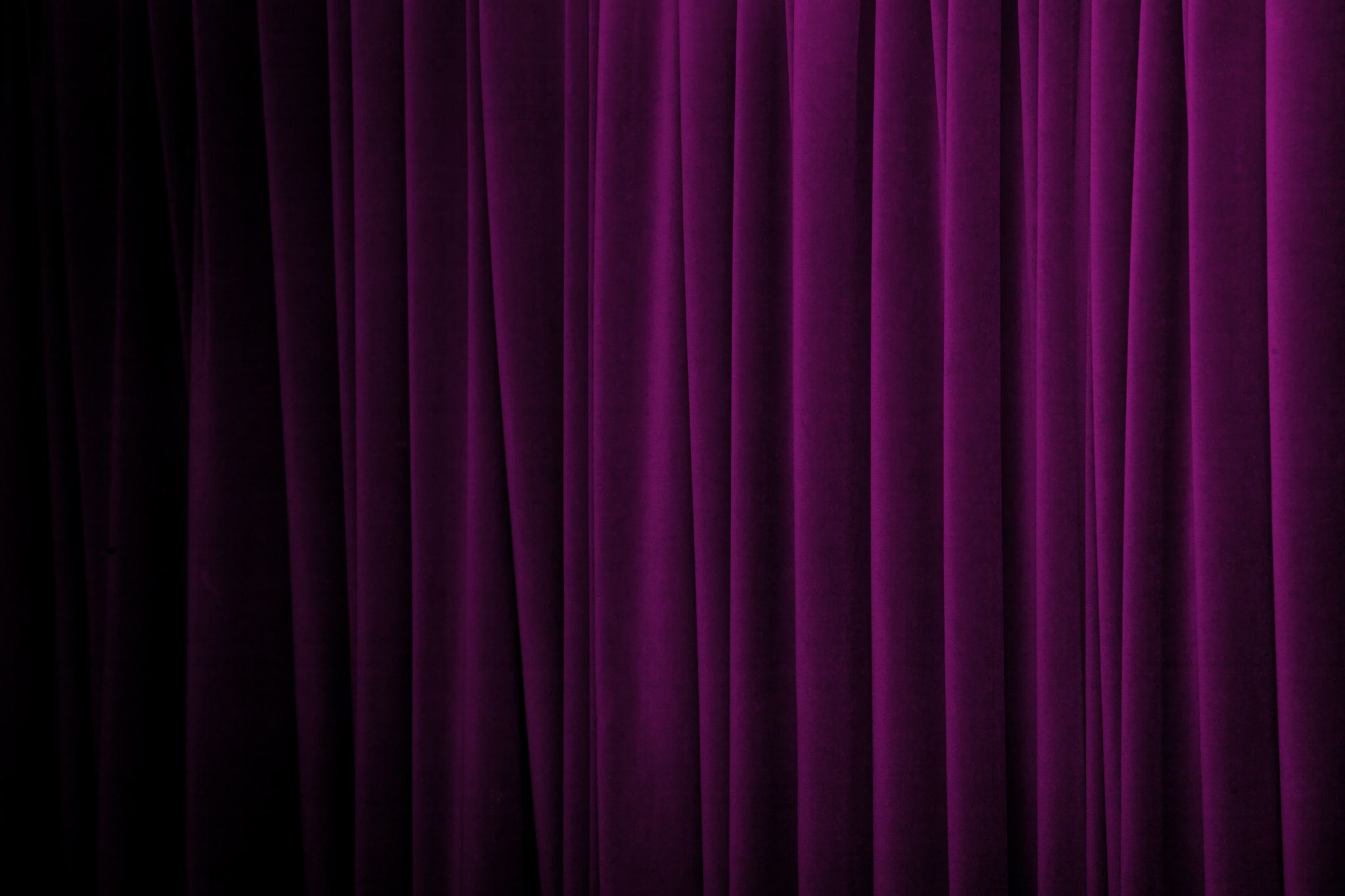 Roman Theatre
Seneca
Plautus
Terence
Religious Drama
English Renaissance
English Renaissance
Gorboduc (Ferrex and Porrex) by Thomas Norton and Thomas Sackville, 1561
Ralph Roister Doister by Nicholas Udall, 1550s or 60s
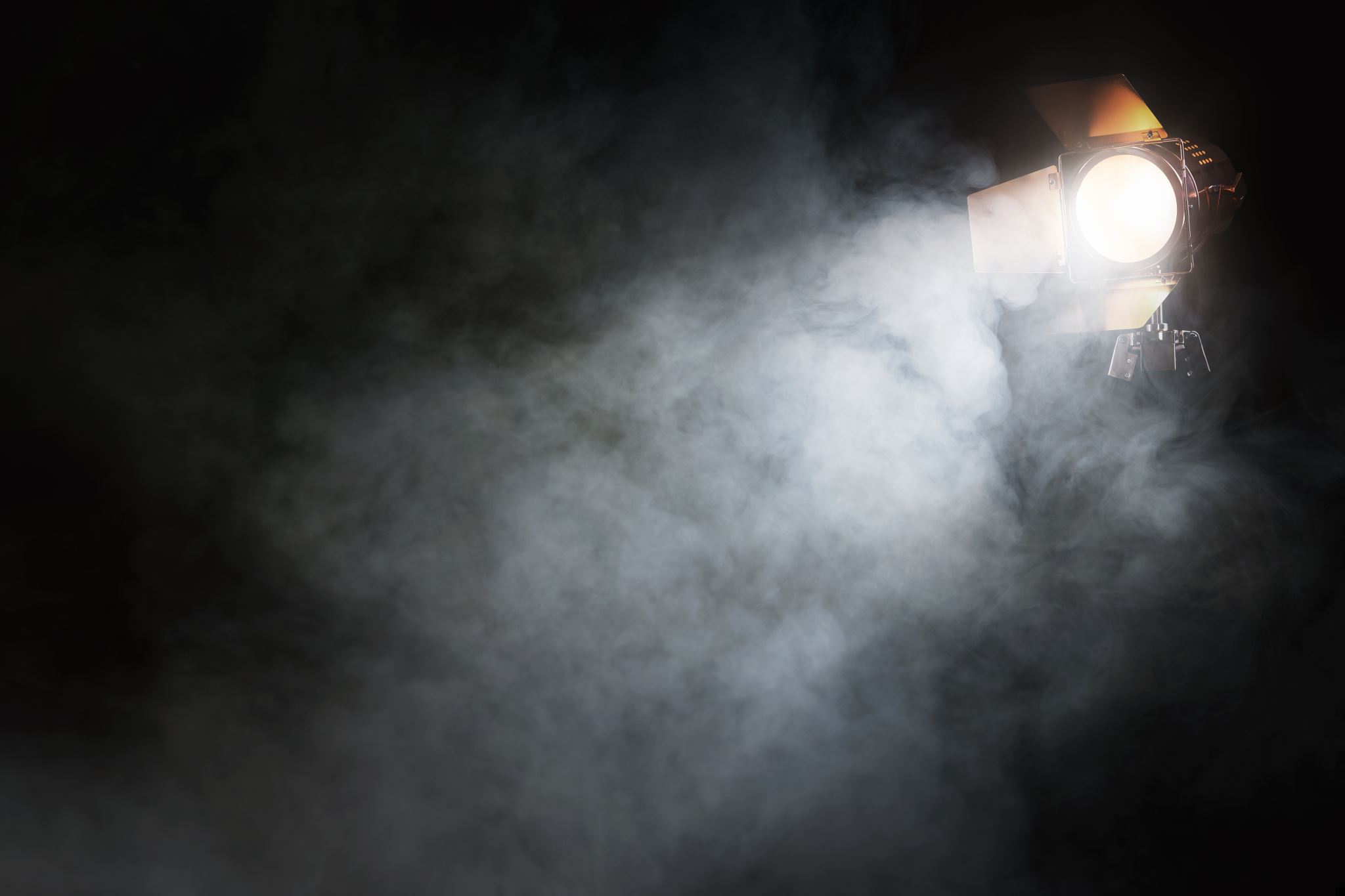 TYPES OF COMEDY
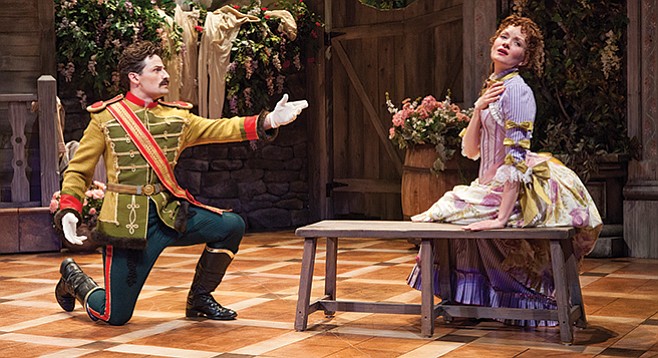 Romantic Comedy
A comedy in which there is a love affair
There should be a hero and a heroine.
[Speaker Notes: Bernard Shaw’s Arms and the Man]
Satirical Plays
It attacks and criticizes the disorders in the society.
The Comedy of Manners
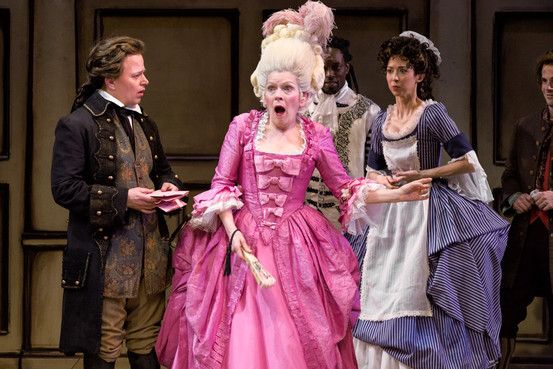 A play in which the relations and intrigues of the aristocracy are portrayed.
Farce (Low Comedy)
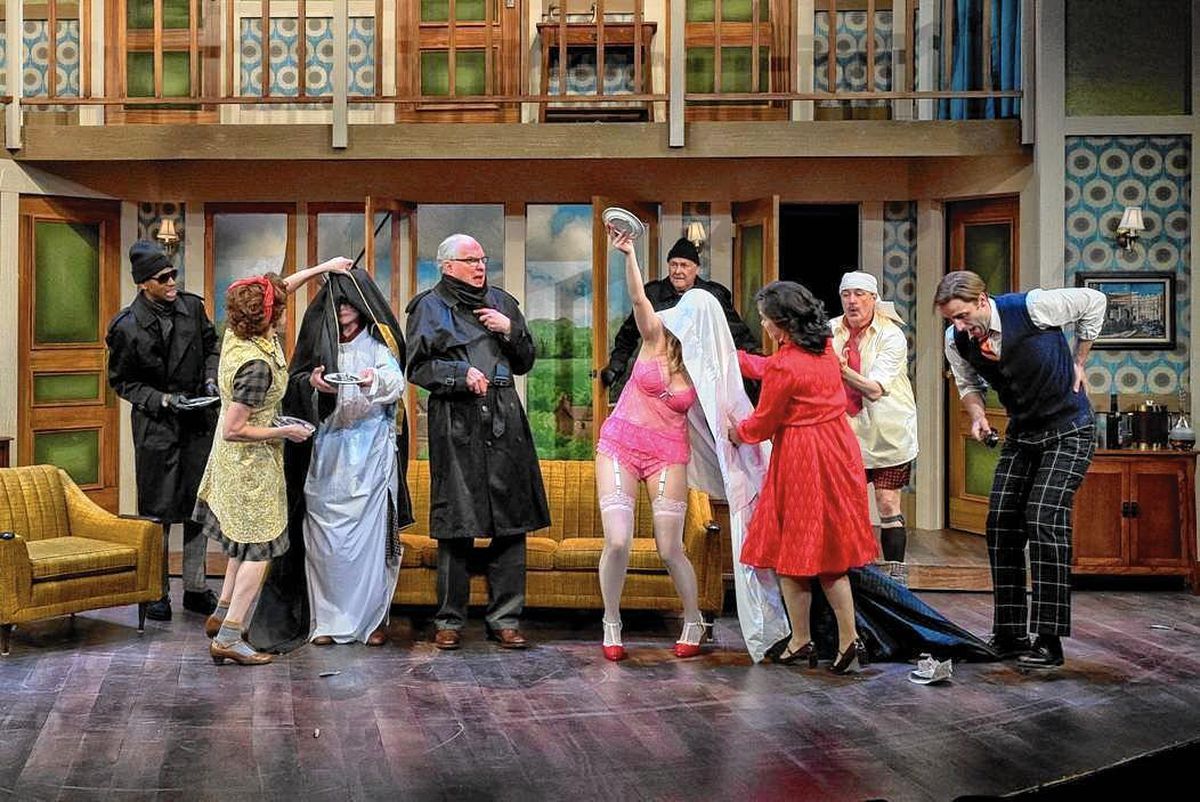 Evokes hearty laughter
Exaggerated characters
Illiterate audience
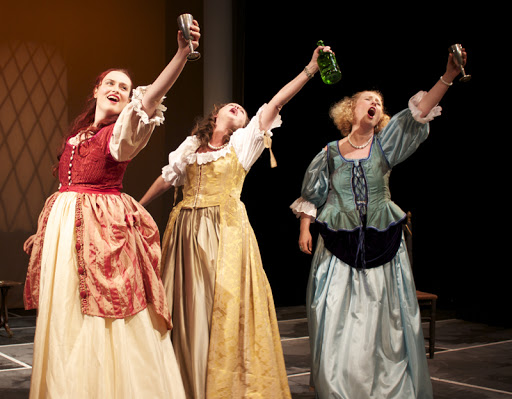 High Comedy
Evokes intellectual laughter
Educated audience
Comedy of Humours
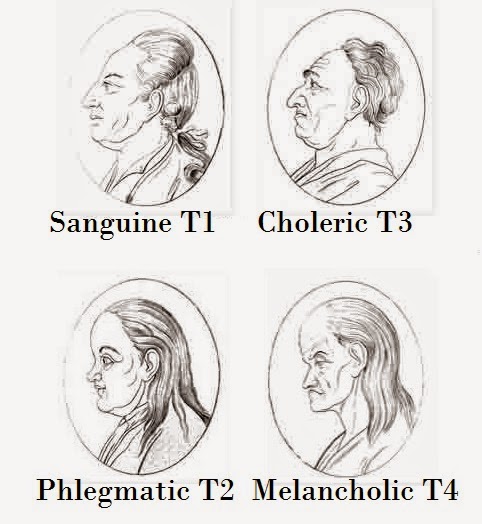 Each of the four chief fluids of the body [blood, phlegm, yellow bile (choler), and black bile (melancholy)] that were thought to determine a person's physical and mental qualities by the relative proportions in which they were present. (OED)
Comedy of Humours
Stock Characters
Realistic Tragicomedy